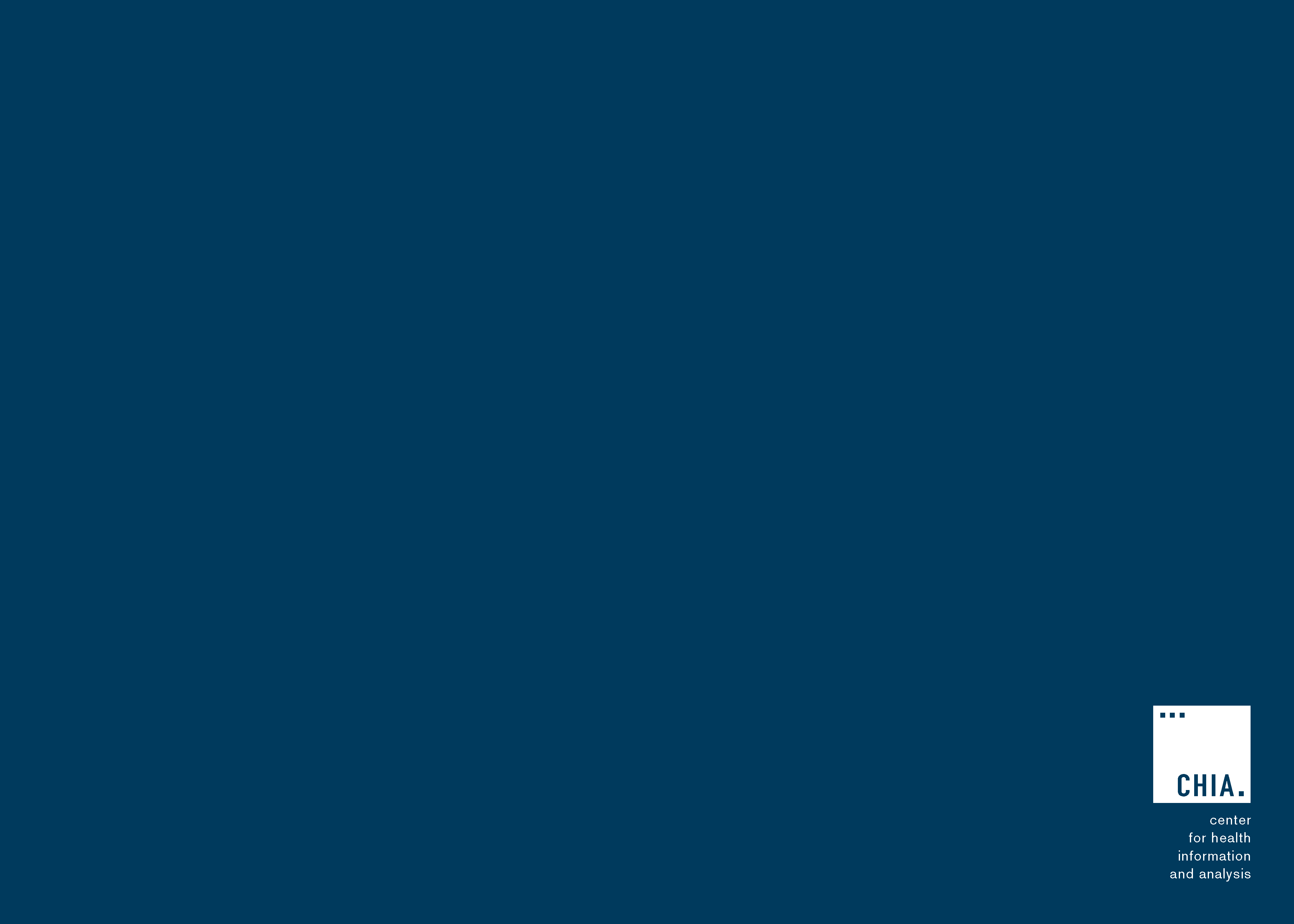 Massachusetts All-Payer Claims Database:Technical Assistance Group (TAG)
February 14, 2023
Agenda
MA APCD

Enrollment Trends

DOI Reporting

Questions
MA APCD Intake
All APCD submissions through December 2022 were due by January 31st. This includes any re-submissions.

This data will be used for quarterly and annual DOI reports and Enrollment Trends.

Please work with your liaison in submitting any overdue files and alert them if you expect any further delays this month.

CHIA is revisiting Medical Claim versioning methods with select payers. We’ll reach out when we have examples to share with each company.
MA APCD Intake
2023 APCD Submission Guide Drafts have been posted to CHIA’s website: https://www.chiamass.gov/apcd-data-submission-guides/

There are no changes to the Product, Provider or Benefit Plan Submission Guides (other than the cover page).

There is no change to the Version in the header record.

Please provide any questions/comments/feedback by February 28th.
2023 MA APCD Submission Guide Updates
Update to Member Gender (ME013, MC012, PC012, DC012) to allow for more options in the lookup table based on the USCDI code set. (note: this has already been implemented but the submission guides need to be updated).
2023 MA APCD Submission Guide Updates
Update to ME012, DC011, MC011, PC011 – Individual Relationship Code to standardize the valid values across the lookup tables. Requires edit update as well.
2023 MA APCD Submission Guide Updates
Update to DC047 – Tooth Number/Letter to allow procedures for D3000 – D3999 (restorative care). Requires edit update as well.
2023 MA APCD Submission Guide Updates
Update to PC033 – Quantity Dispensed to expand length from 10 to 15 char. Requires edit update as well.
2023 MA APCD Submission Guide Updates
Update to PC026 – Drug Code to expand length from 11 to 12 char. Requires edit update as well. This has not been finalized by the FDA yet.
The FDA is proposing an effective date five years after the publication of the final rule to allow stakeholders time to develop and implement changes to their systems. Therefore, this will not be a part of the 2023 updates.
2023 MA APCD Submission Guide Updates
Update to MC130 – Procedure Code Type to allow HIPPS Codes. Requires edit update as well.
2023 MA APCD Submission Guide Updates
Enrollment Trends Timeline
DOI Reporting
Q4 2022 HMO Membership reports will be sent later this month.

CY2022 Annual Membership reports will also be distributed in February.

Claims/Utilization:
Reports using data through September 2022 are under review and will be sent later this month.
We continue to meet with select payers to reconcile differences in certain report categories.
Next Meetings
March 14, 2023 @ 2:00 pm

April 11, 2023 @ 2:00 pm
Questions?